What is the religion?
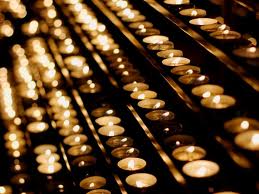 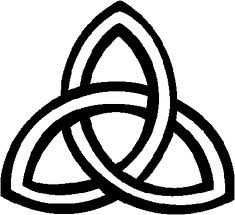 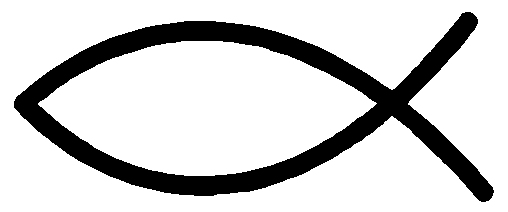 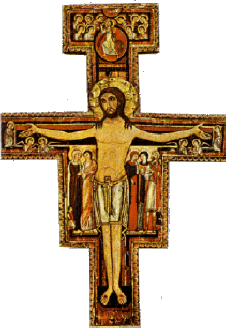 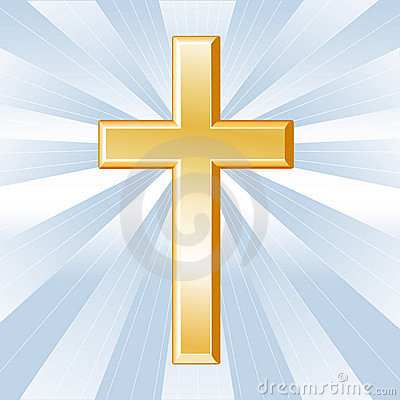 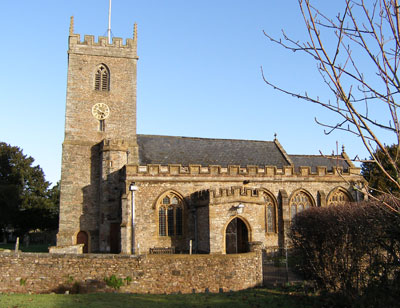 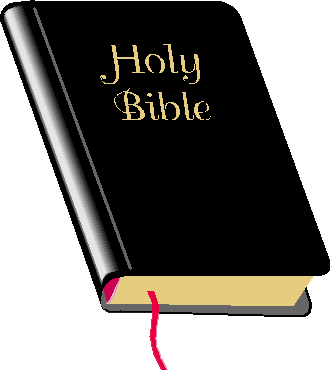 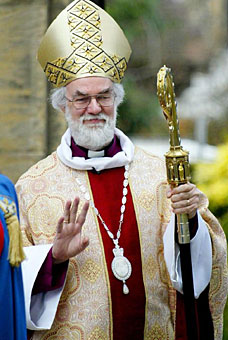 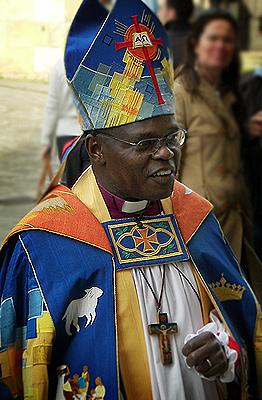 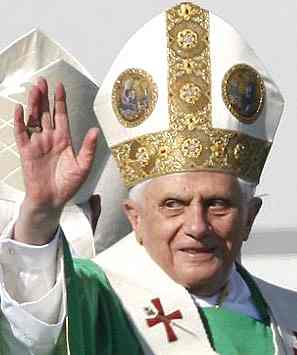 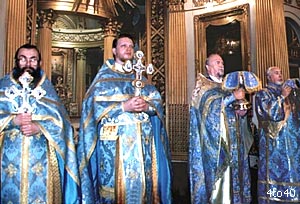 Christians believe in…..One God who created heaven and earth
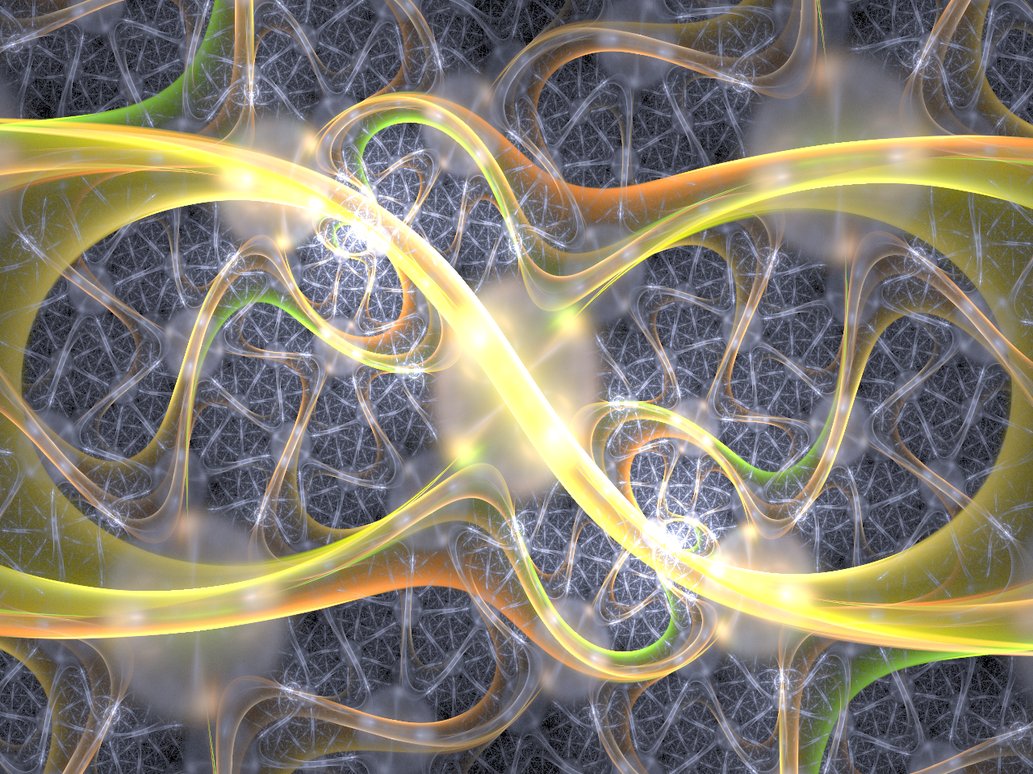 Christians believe that Jesus is the son of God whose death re-unites people with God forever
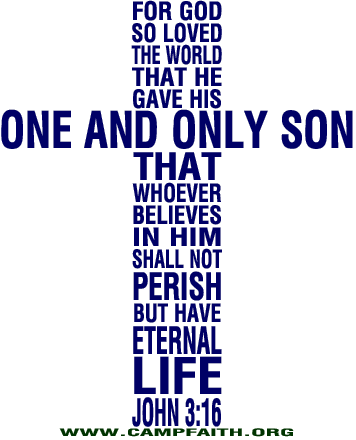 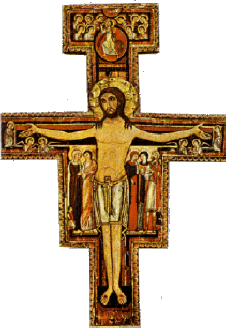 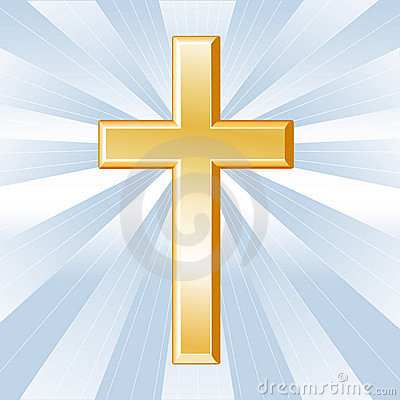 The Trinity – tri-unityOne God but in three parts
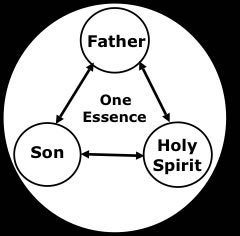 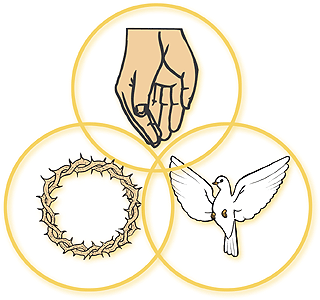 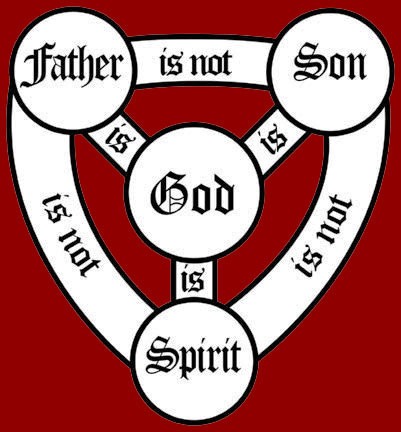 Jesus – incarnation – God made flesh
God
Miraculous birth
Performance of miraculous events
Resurrection – coming back from the dead
Human
Showed anger
Showed sorrow
Showed fear
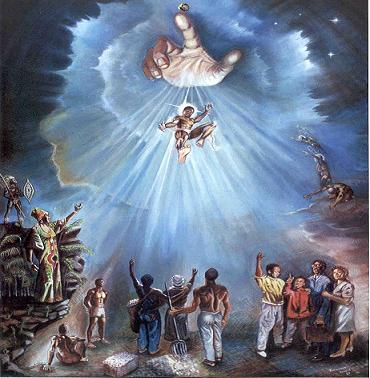 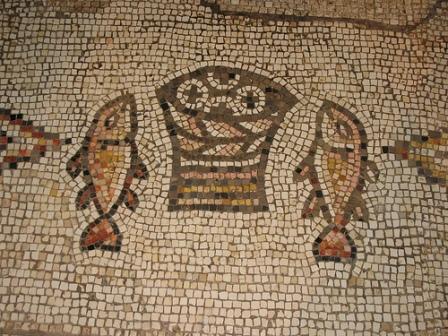 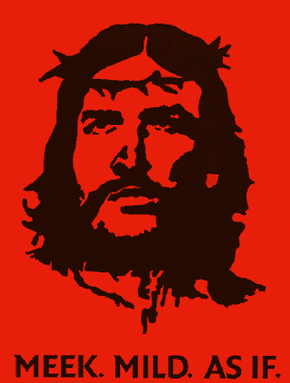 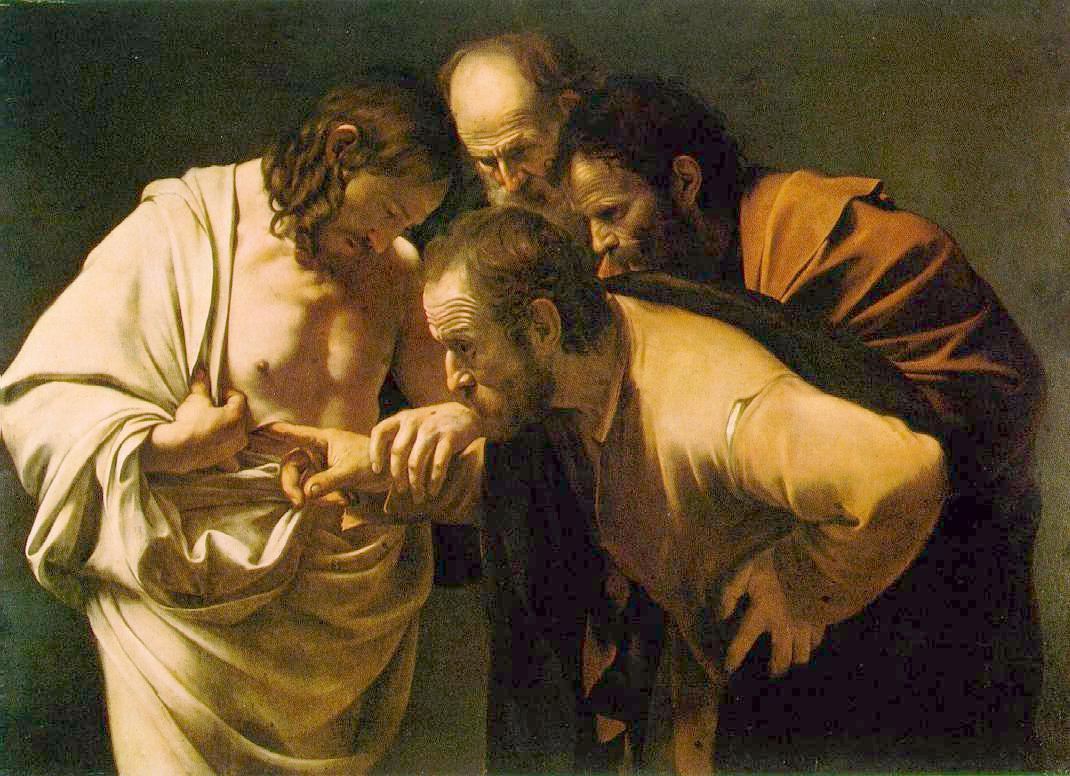 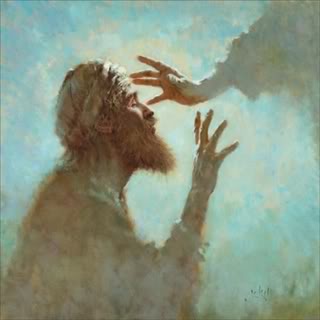 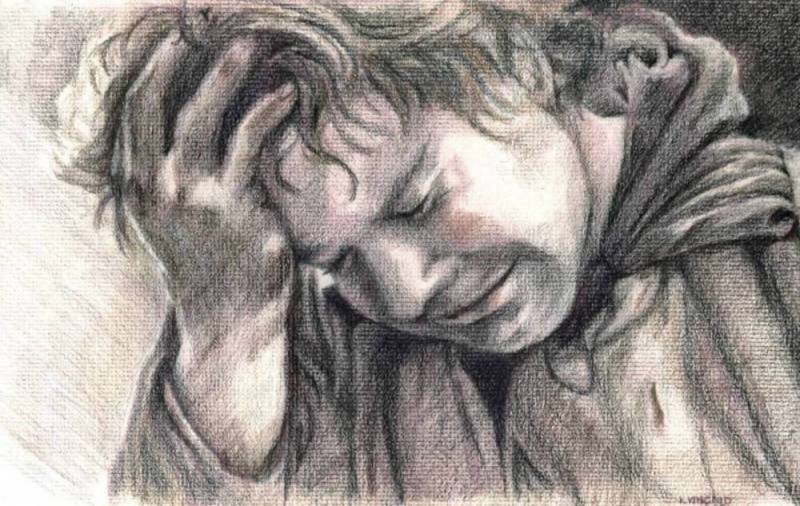 Jesus the Jew
There’s no need to follow so many rules…..from now on, just remember these two simple rules
Love God with all you heart, soul and mind
Love your neighbour as you love yourself
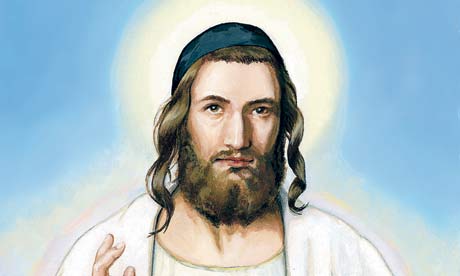 Jesus was never a Christian – Christianity was developed by his followers after his death and resurrection
Christian belief
Humans and God can be AT ONE (atone – atonement)
Sin distanced humans from God
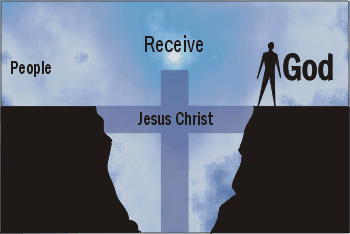 Jesus’ death was a sacrifice for those sins
Love and Forgiveness
One Church – many churches
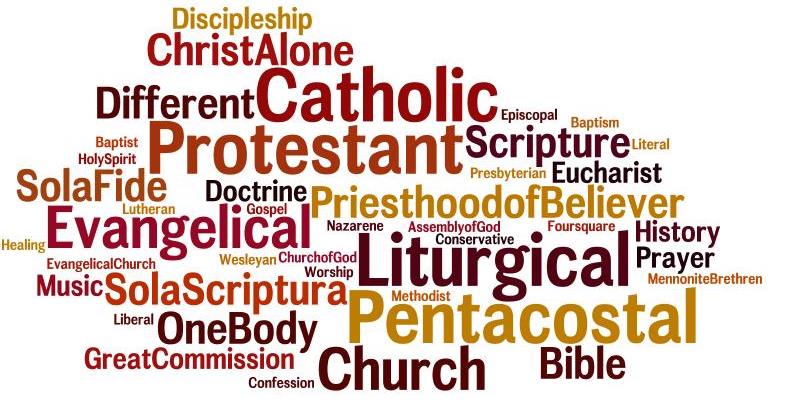 Christian denominations
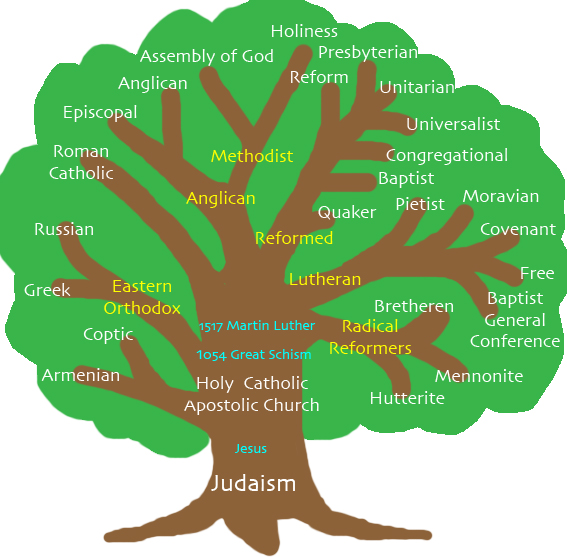 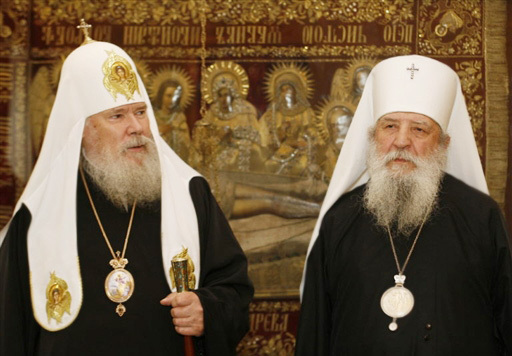 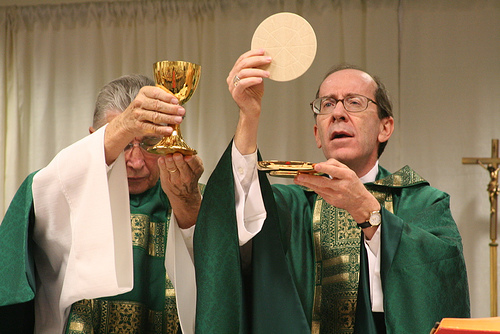 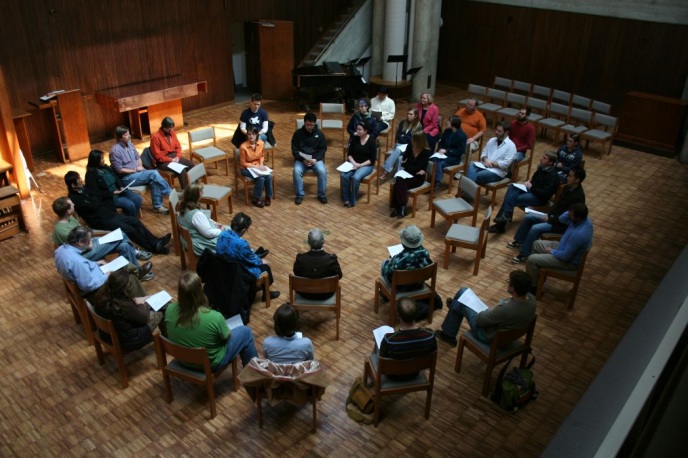 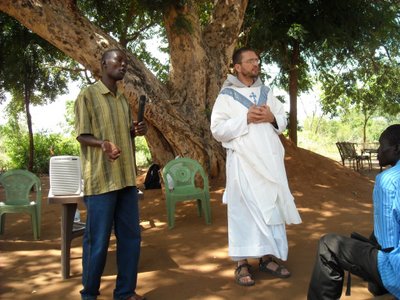 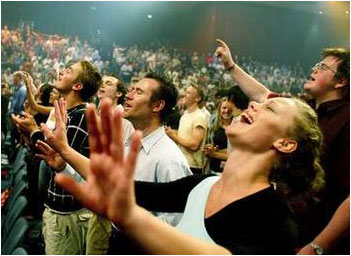 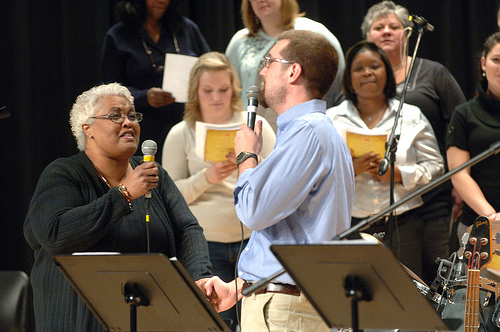 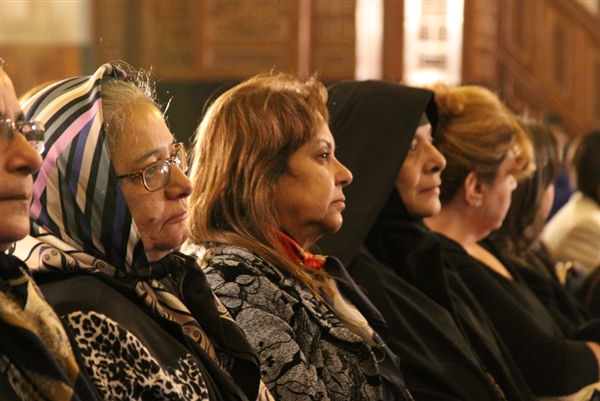 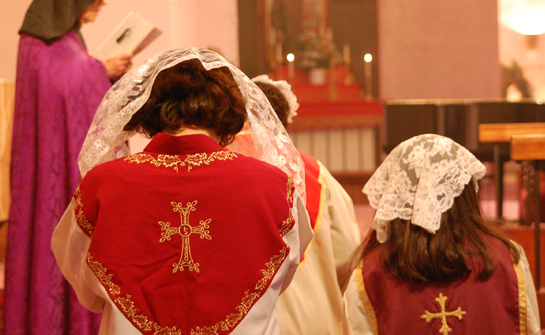 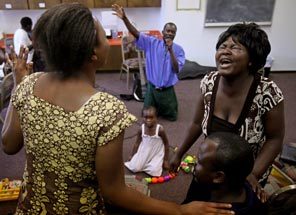 Christianity around the world
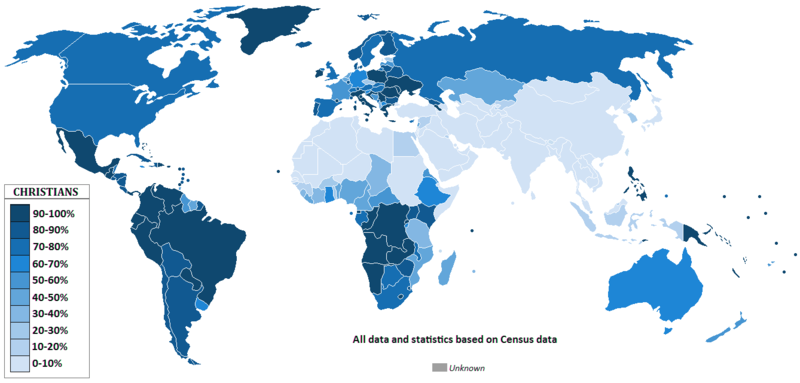